《忆江南》
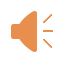 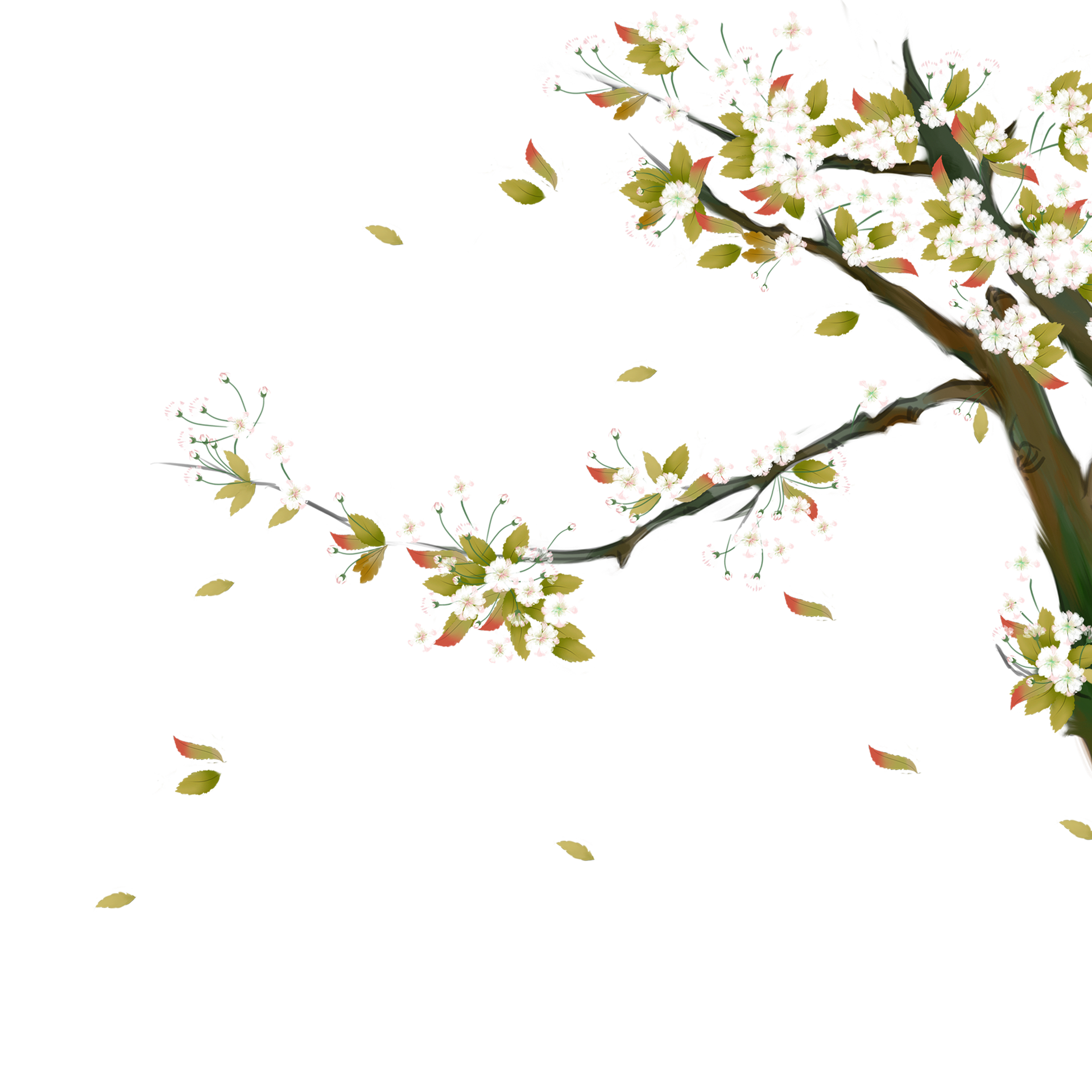 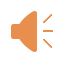 细品音乐
苏州弹词
1.演唱形式：
2.音乐风格：
3.演唱方法：
领唱与合唱    齐唱
优雅委婉    坚定有力
连贯的    跳跃的
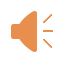 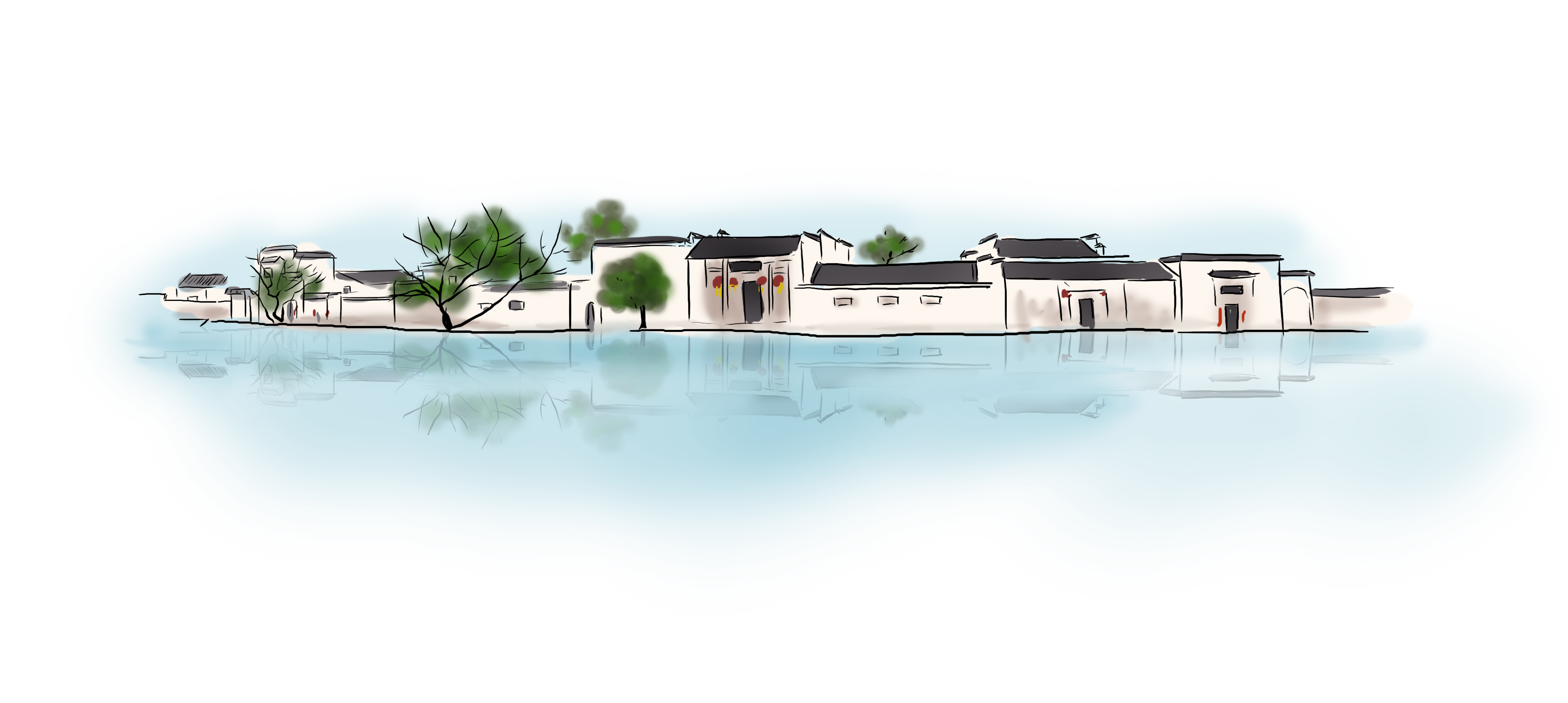 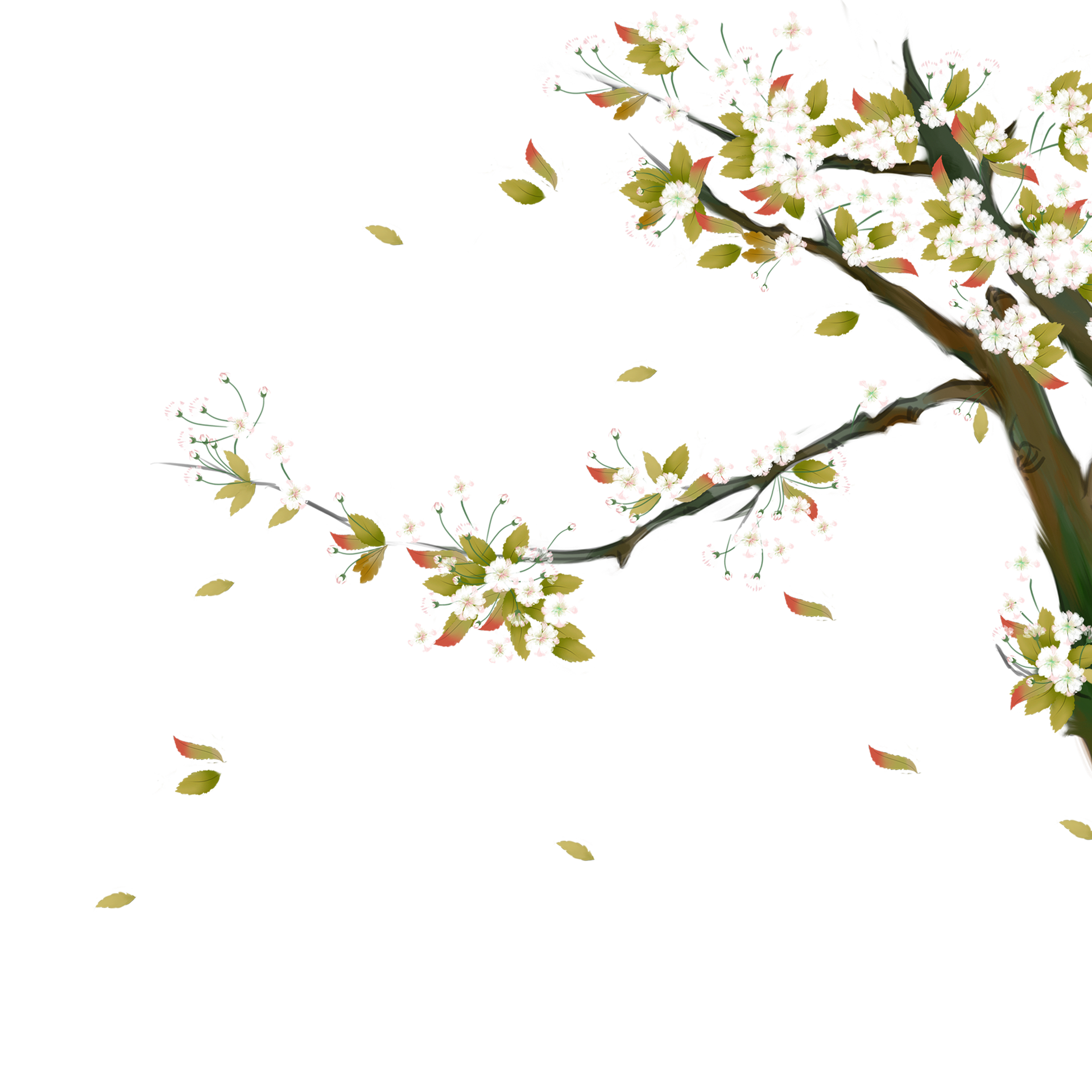 江南好
江南好，
风景就曾谙。
日出江花红胜火，
春来江水绿如蓝。
能不忆江南？
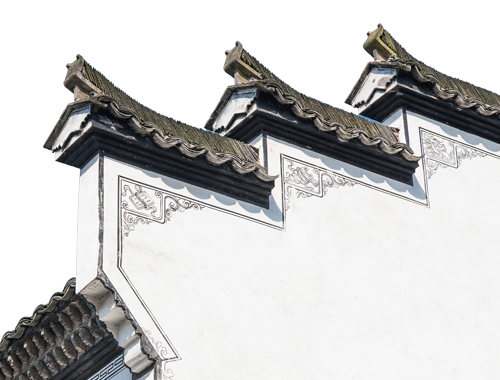 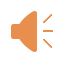 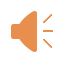 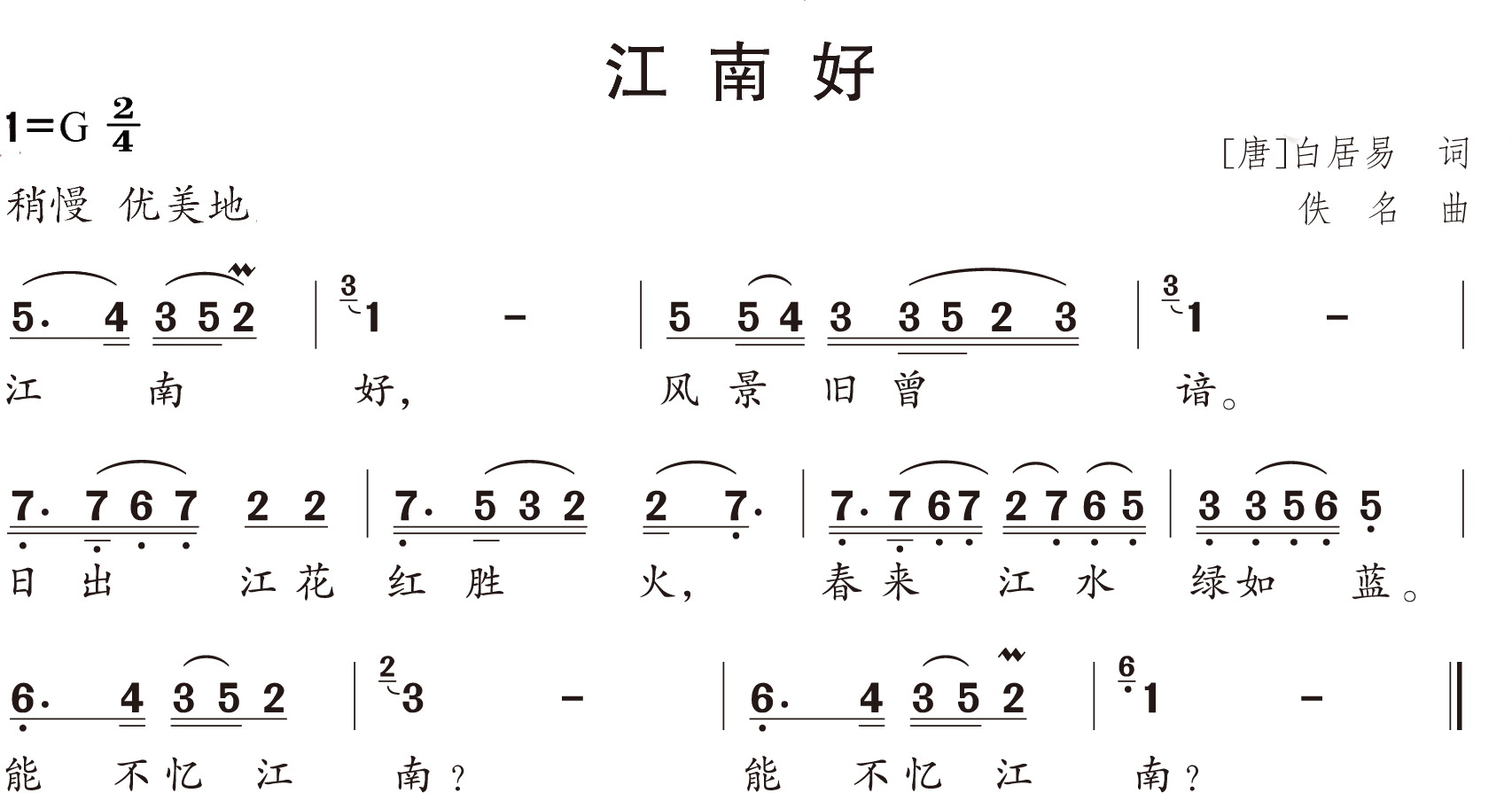 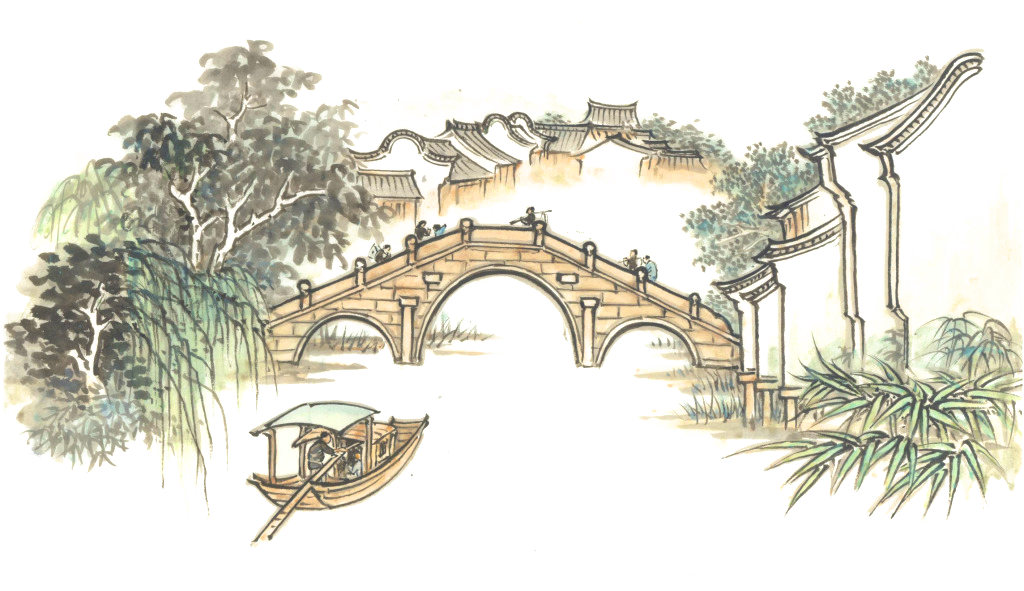 波音、倚音的加持增加了江南水乡的典雅秀丽的风韵。
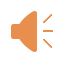 拓展延伸
江南
  汉·《乐府》

江南可采莲，
莲叶何田田，
鱼戏莲叶间。
鱼戏莲叶东，
鱼戏莲叶西，
鱼戏莲叶南，
鱼戏莲叶北。
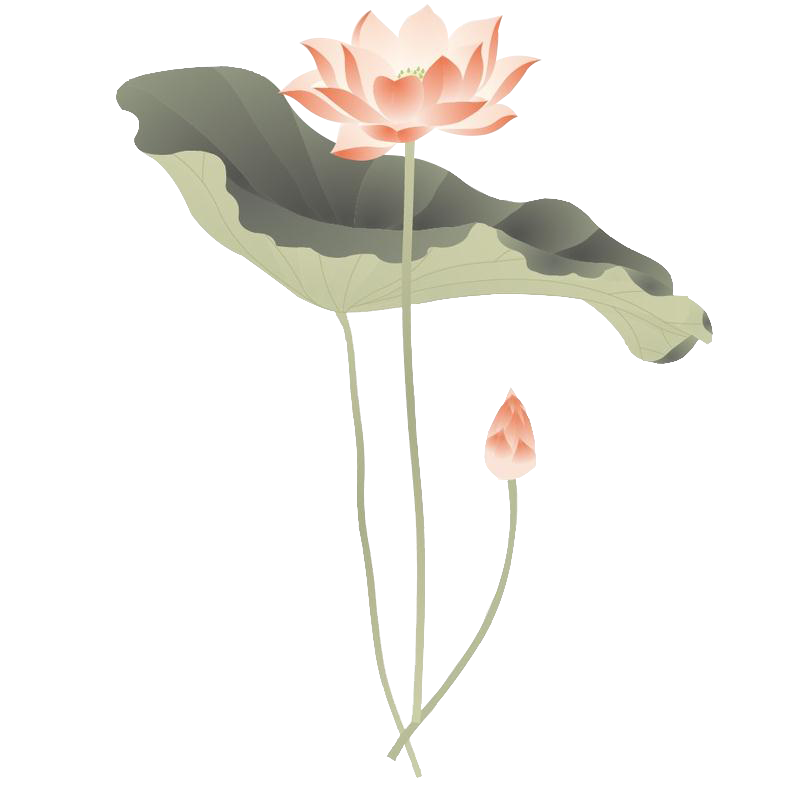 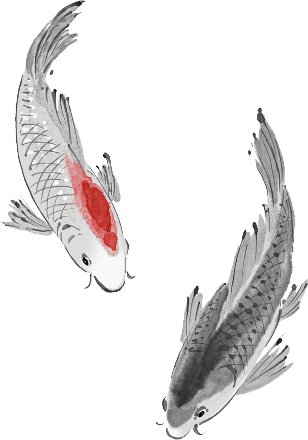 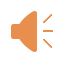 拓展延伸
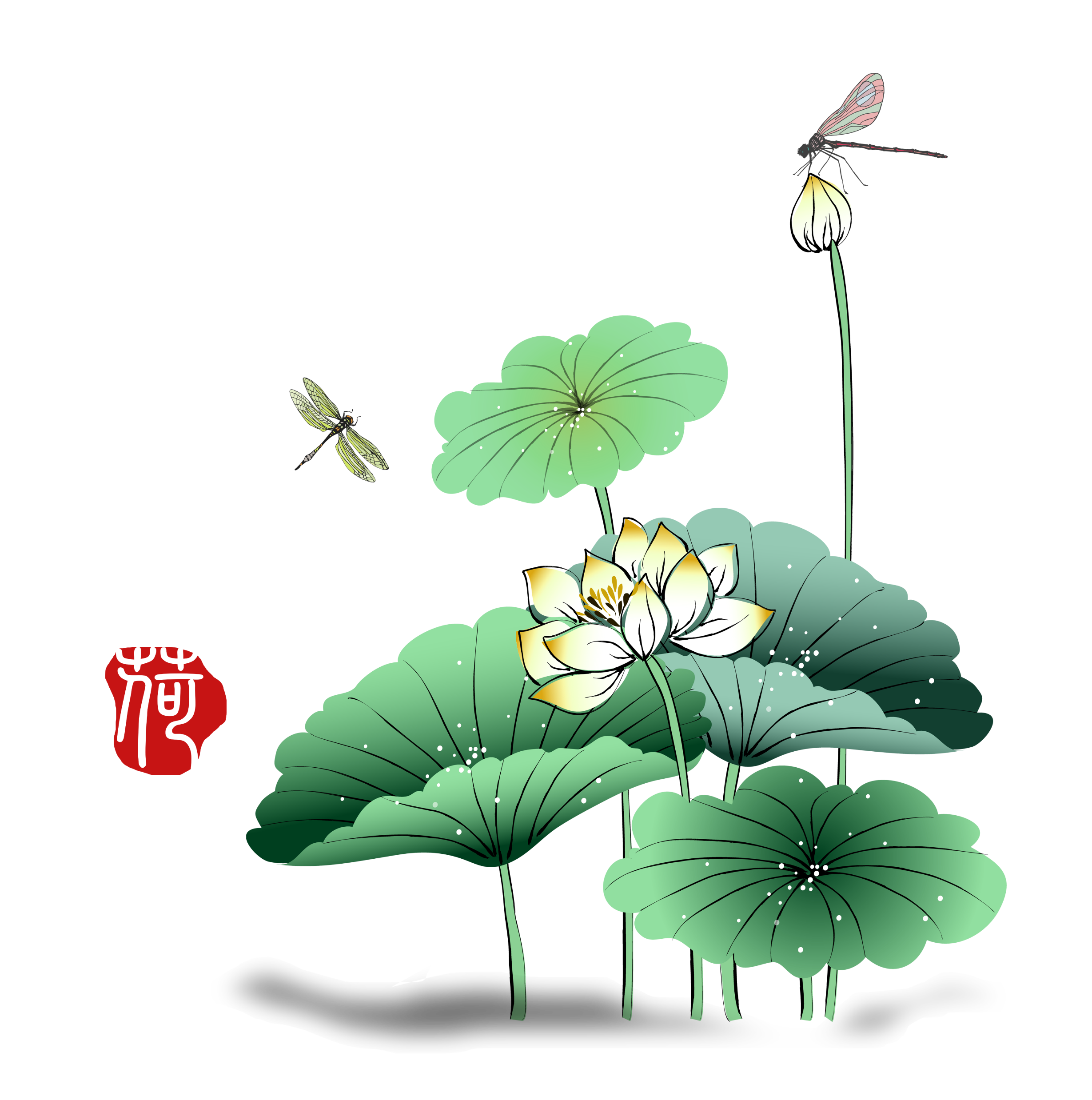 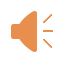 拓展延伸
江南
  汉·《乐府》

江南可采莲，
莲叶何田田，
鱼戏莲叶间。
鱼戏莲叶东，
鱼戏莲叶西，
鱼戏莲叶南，
鱼戏莲叶北。
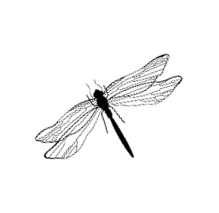 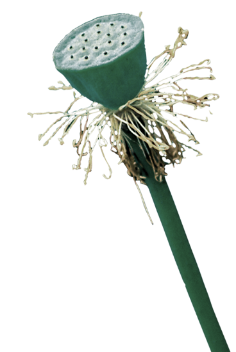 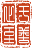 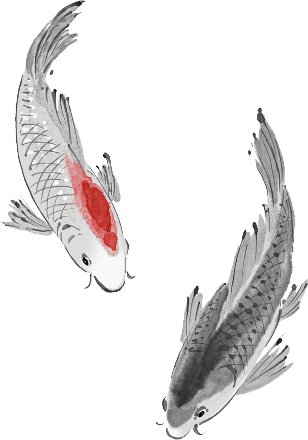 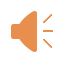 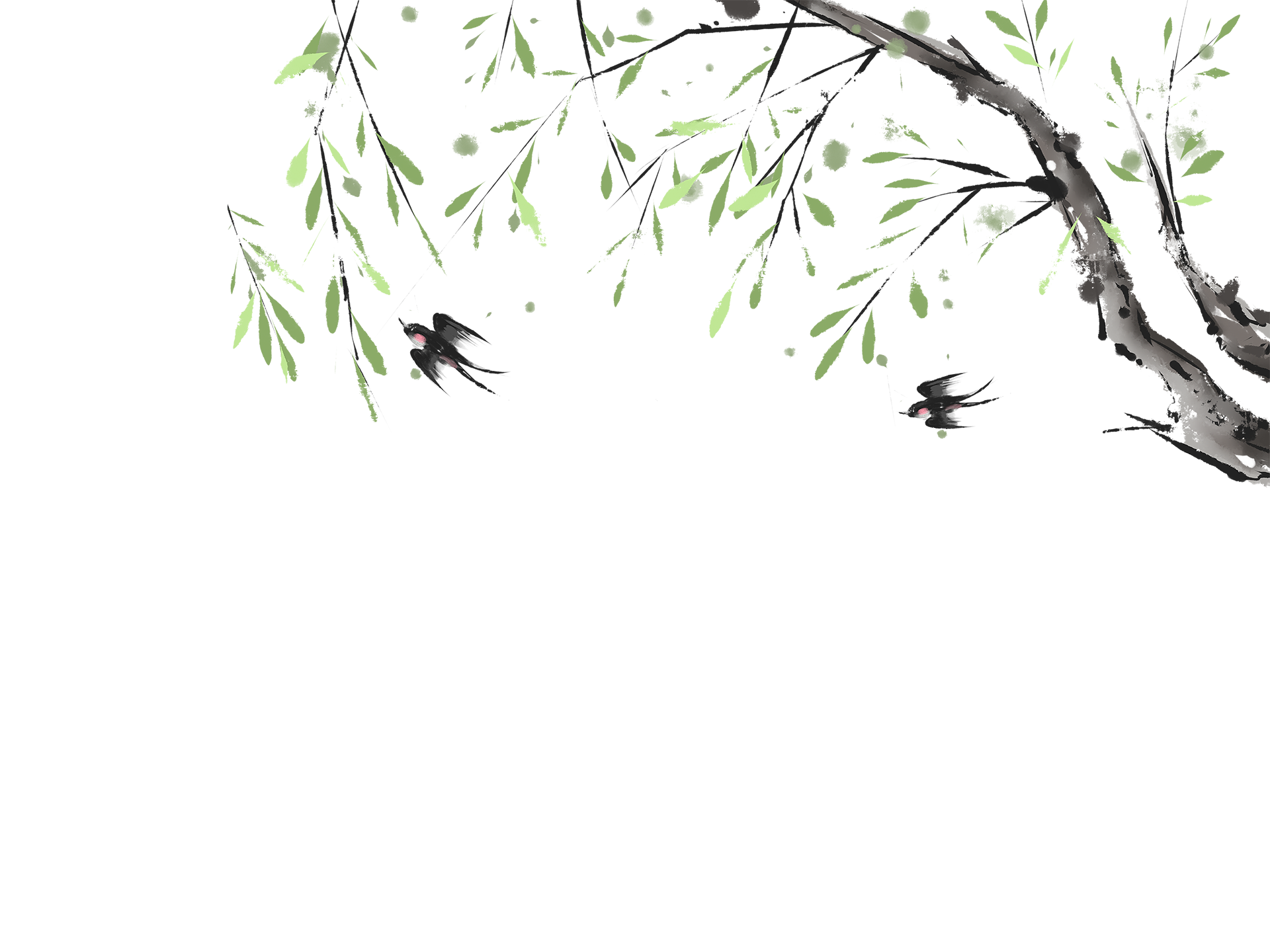 拓展延伸
游查家湾新农村
（马楠）
山湾微雨后，幽径透风轻。
晓雾迷低树，初阳照画亭。
畴平柴犬逐，林密省鸦鸣。
半隐黄墙处，忽传钟磬声。
（2018年常州市八年级诗词大赛一等奖）
拓展延伸
灵燕衔来绿意多，和风拂柳漾清波 。
山前静卧二三户，袅袅炊烟爬上坡。

（2020年 常州市八年级诗词大赛一等奖）
山里人家
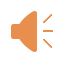 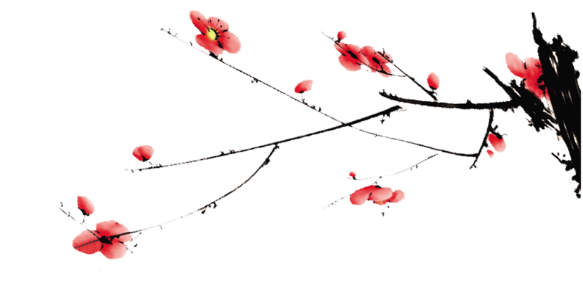 江南忆，
最忆是杭州；
山寺月中寻桂子，
郡亭枕上看潮头。
何日更重游！
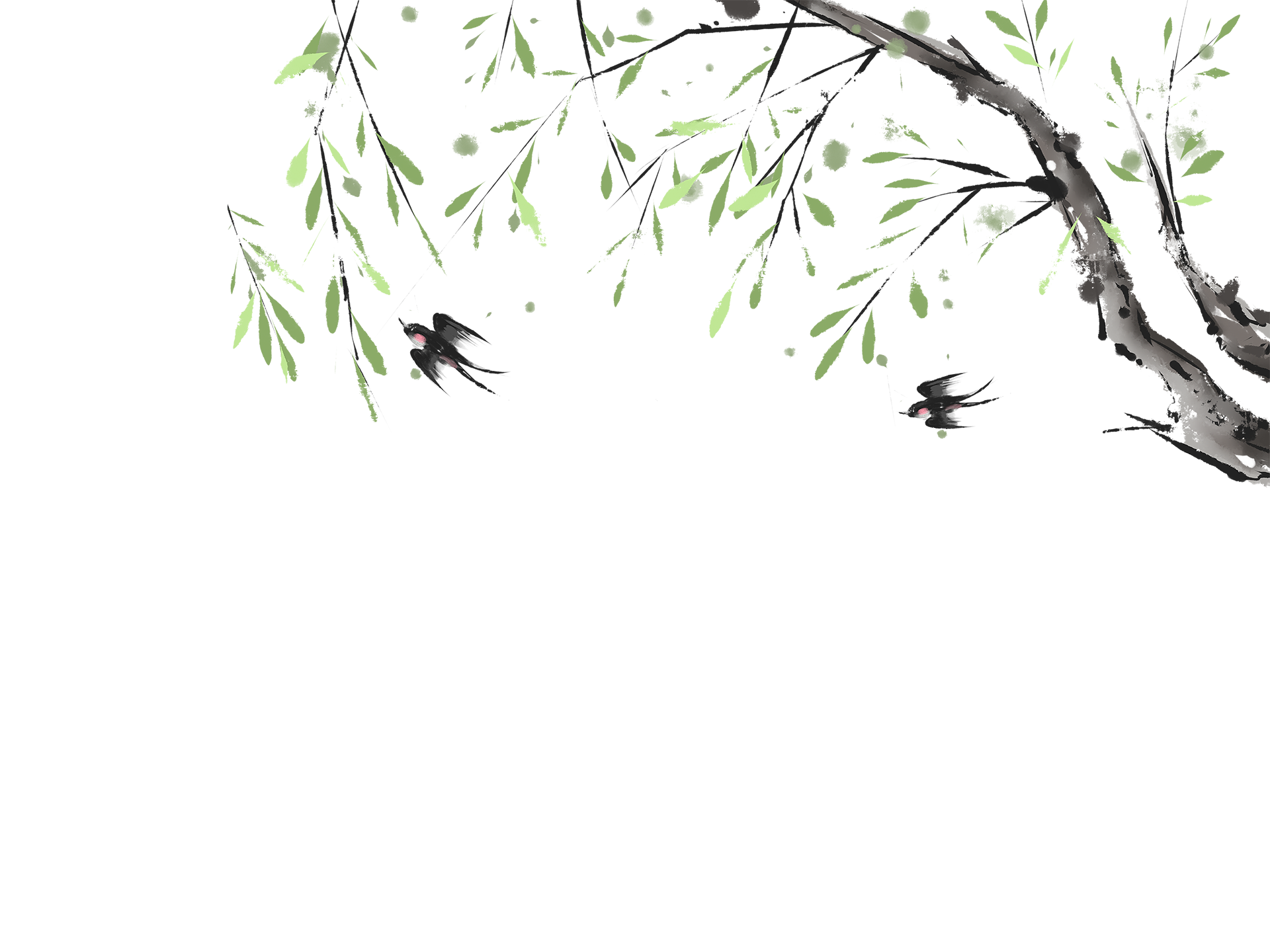 拓展延伸
忆江南（二）
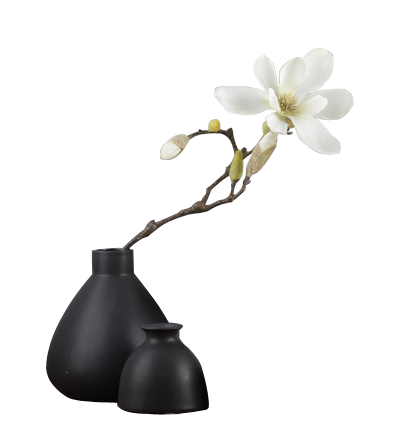 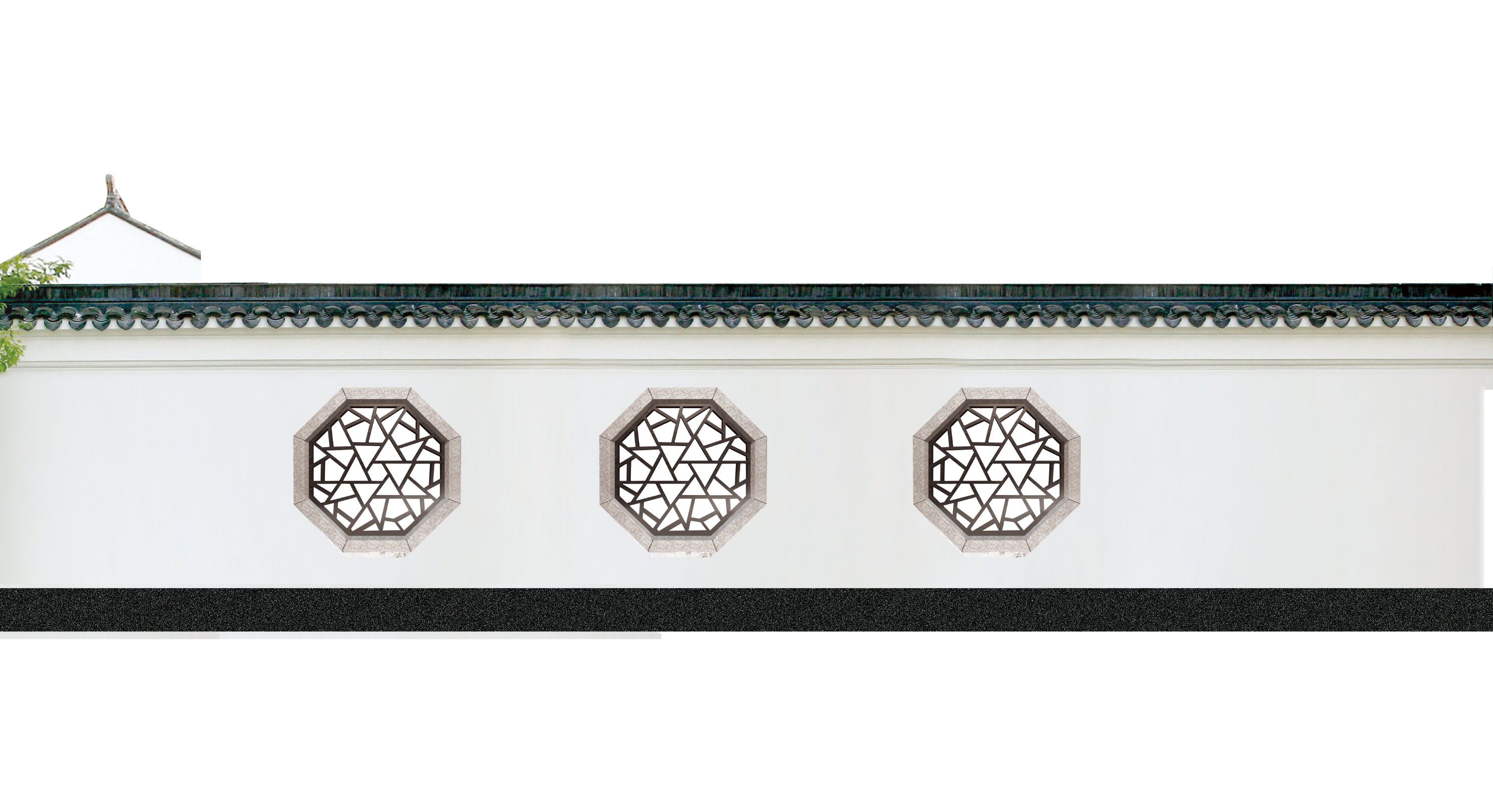 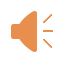 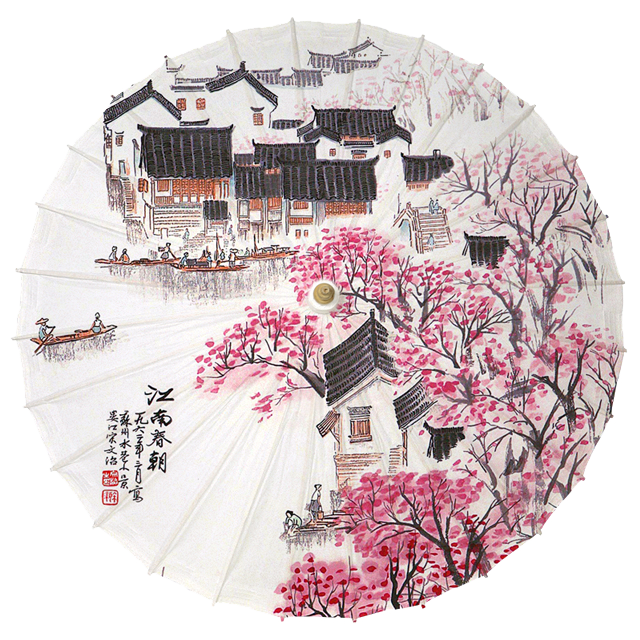 小组活动
八人一组，选择相对应诗与音乐演绎诗作。
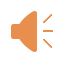 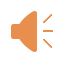 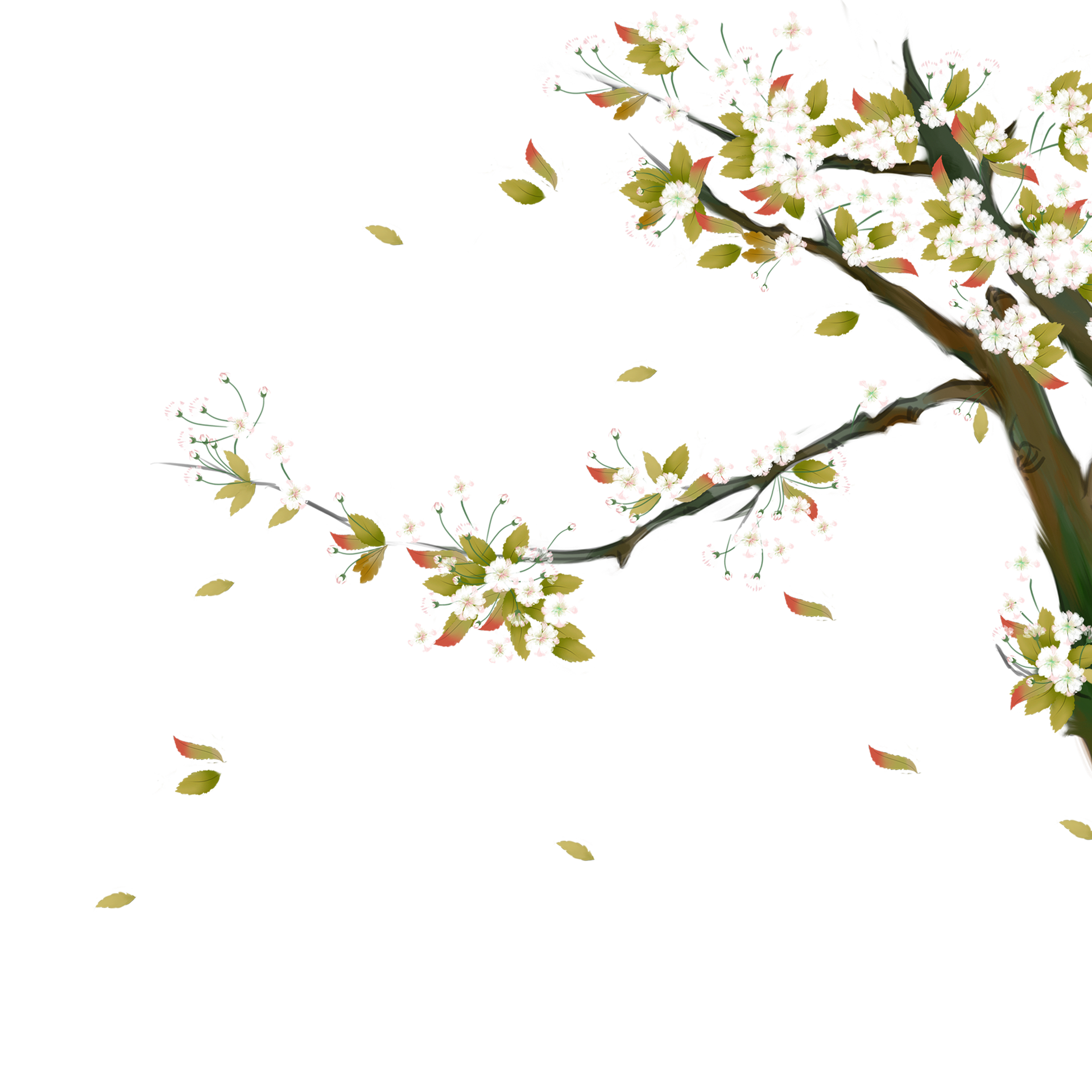 江南好
江南好，
风景就曾谙。
日出江花红胜火，
春来江水绿如蓝。
能不忆江南？
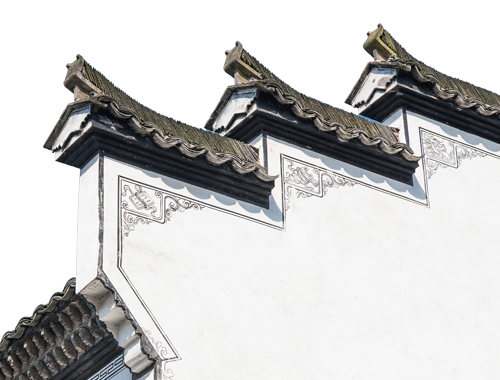 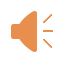